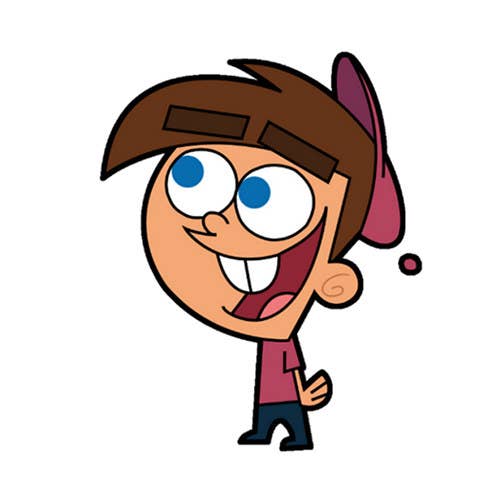 Welcometo class
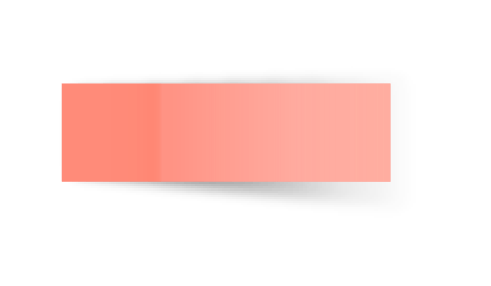 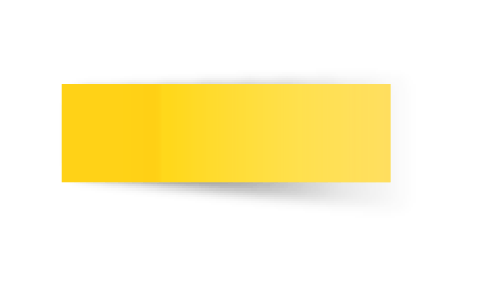 T.
Mohamad
Zaid
Day
Tuesday
Date
20th  Dec  2022
We can 3
Subject
Unit
6 jobs
Lesson
4 Phonics
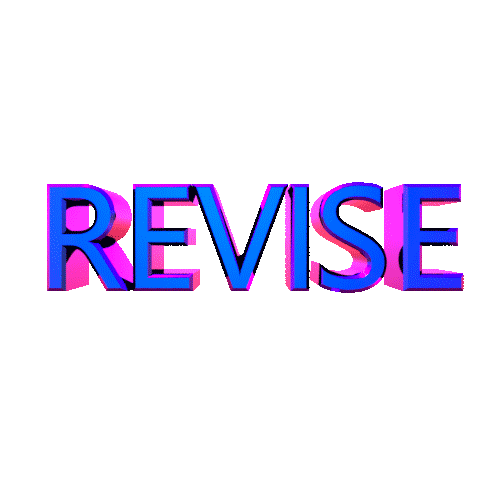 Revision for the previous lesson :
What do you want to be when you grow up ?
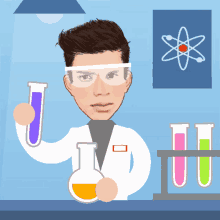 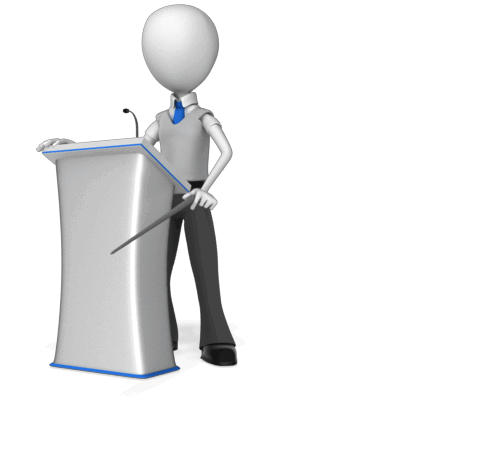 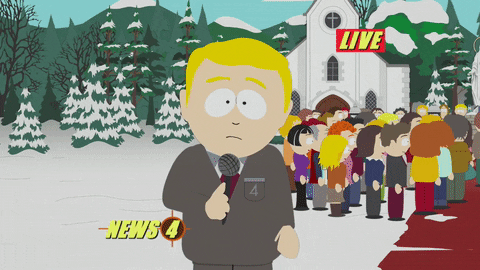 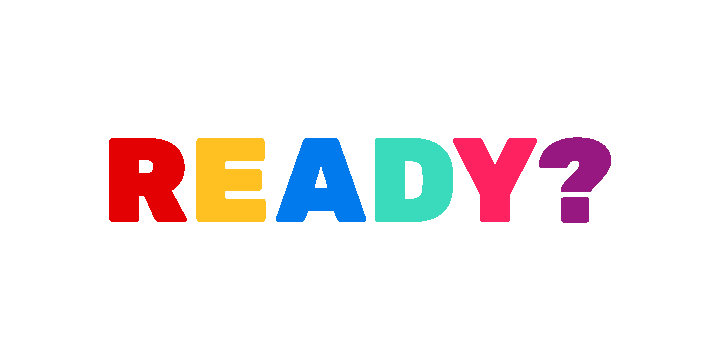 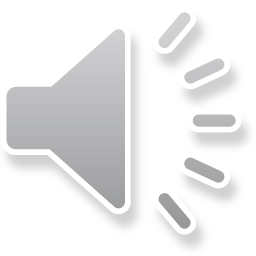 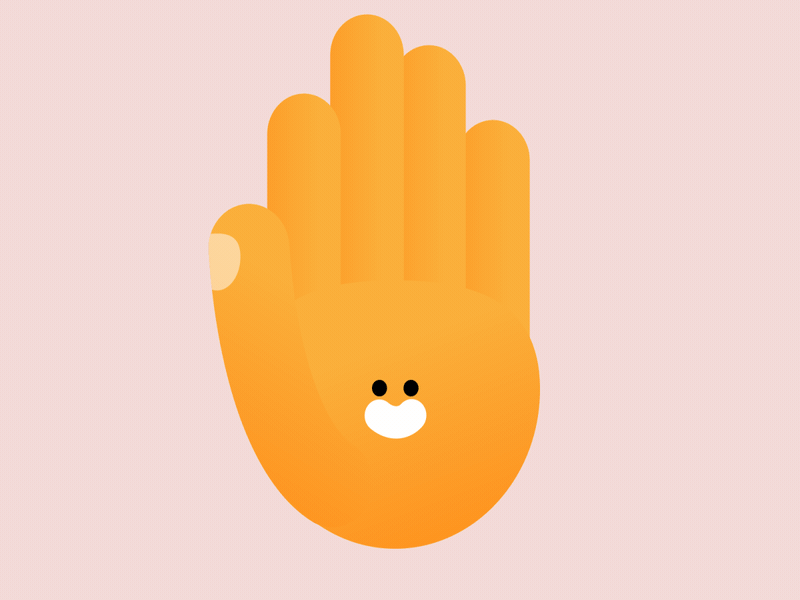 PAGEs 48 , 49
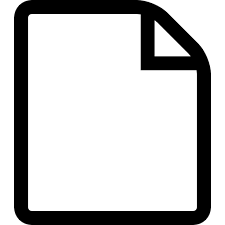 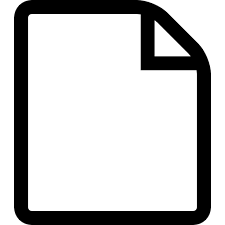 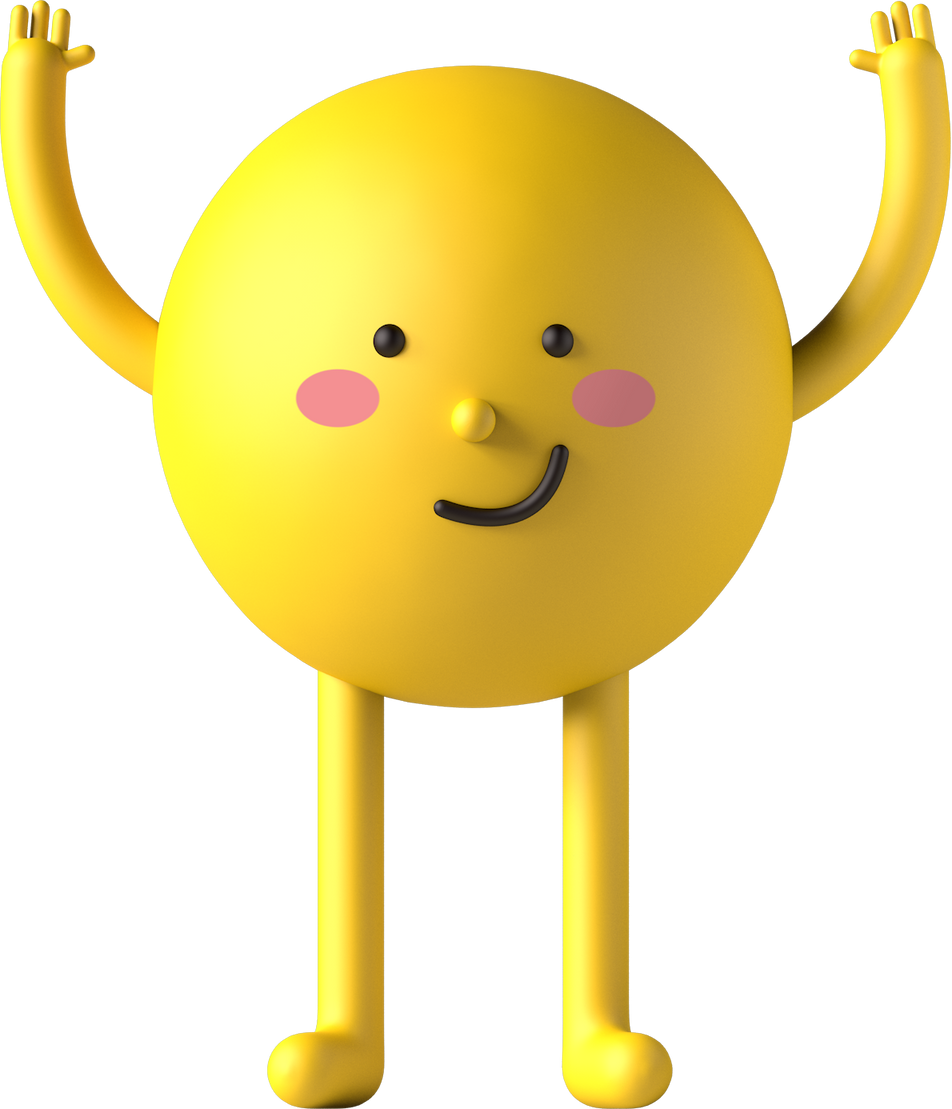 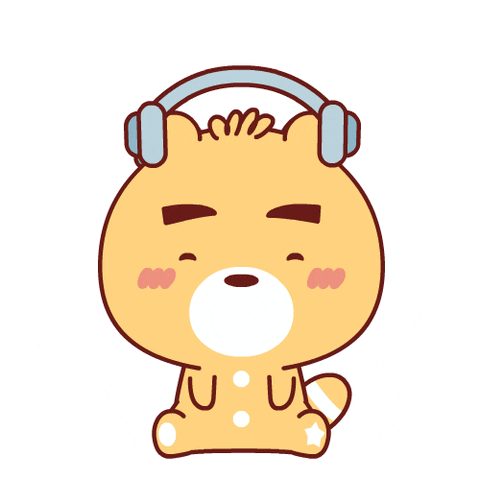 Listen and say
PAGE 48
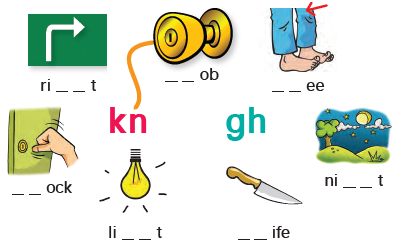 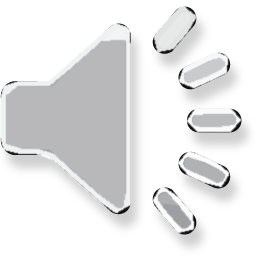 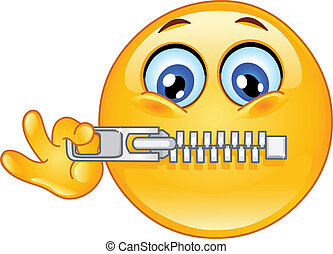 Silent  letters
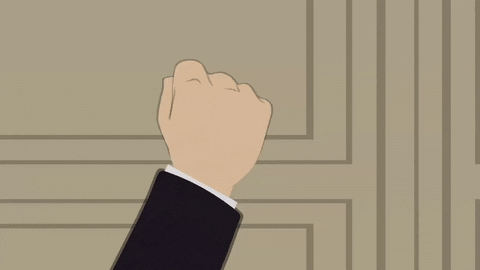 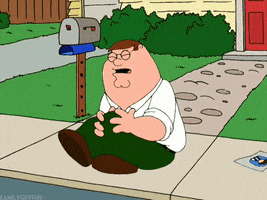 kn
___ock
kn
___ee
kn
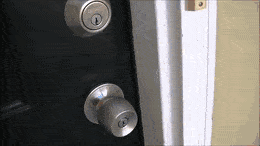 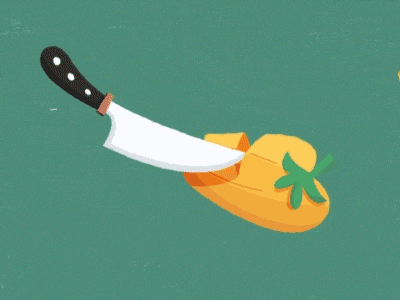 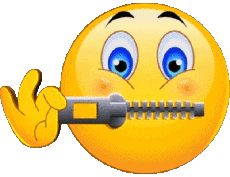 ___ob
kn
___ife
kn
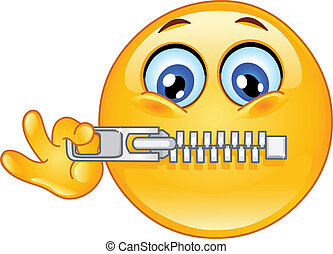 Silent  letters
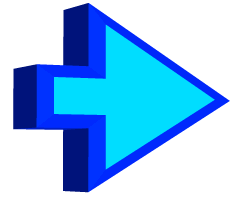 gh
ri___t
gh
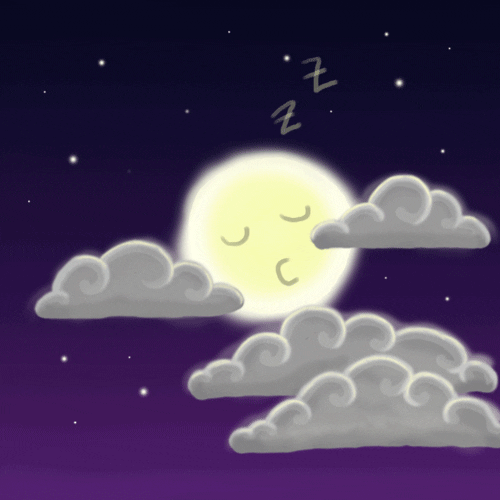 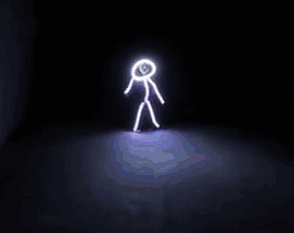 ni___t
gh
li___t
gh
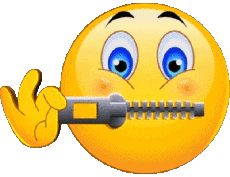 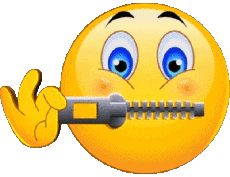 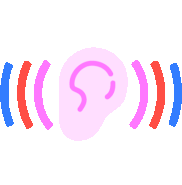 1
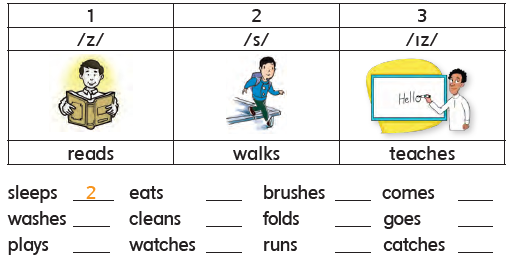 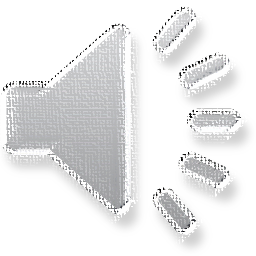 3
2
2
3
1
1
2
3
3
1
2
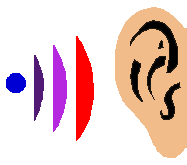 Listen and point to the numbers
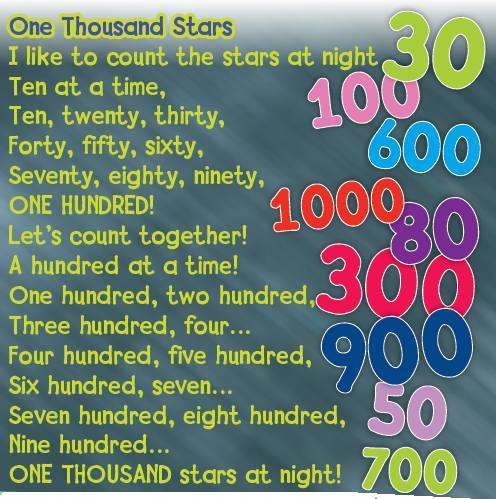 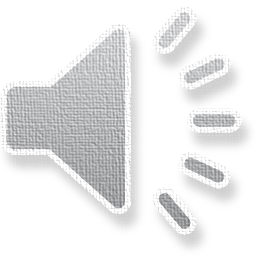 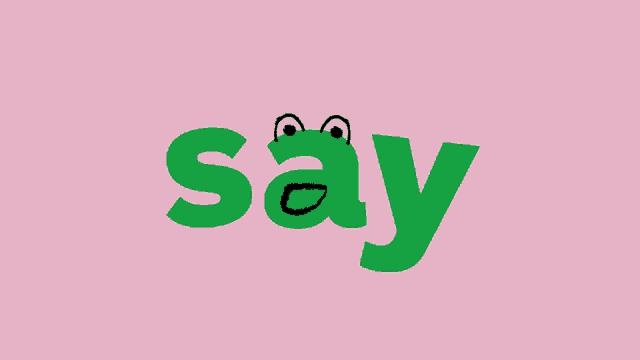 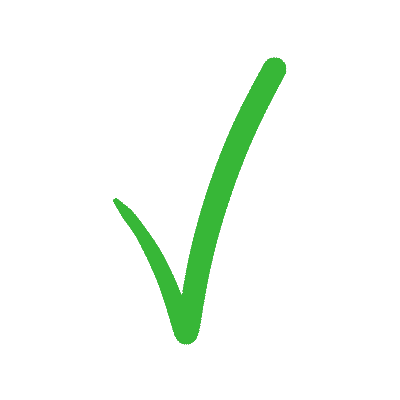 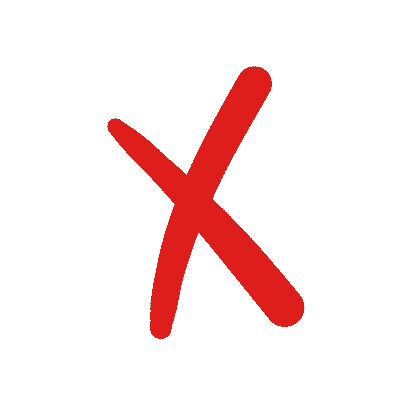 Say the numbers
200
500
100
300
400
600
700
800
900
1000
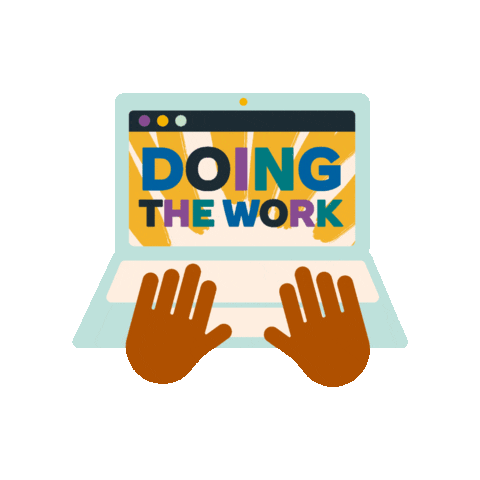 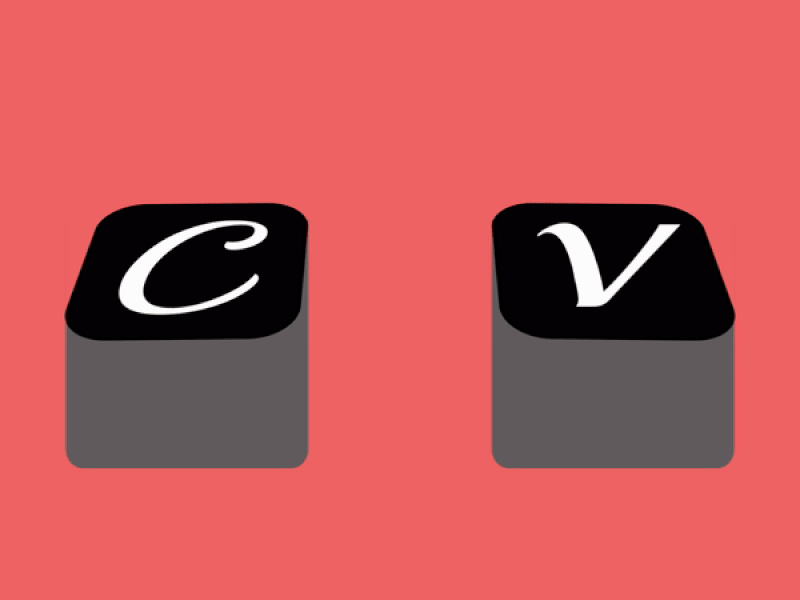 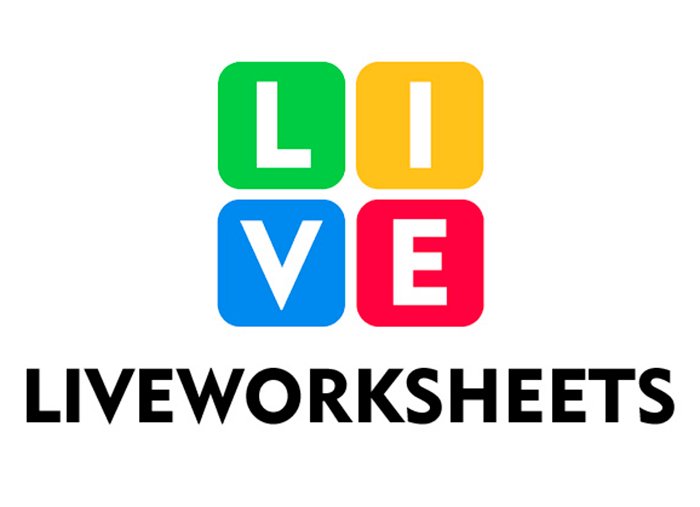 https://www.liveworksheets.com/worksheets/en/English_as_a_Second_Language_(ESL)/Jobs_and_occupations/We_can_5_unit_6_bc1453680vk
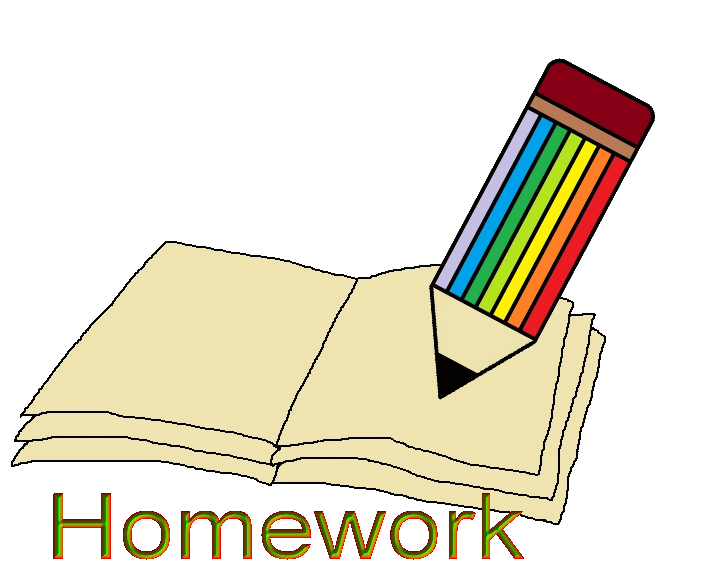 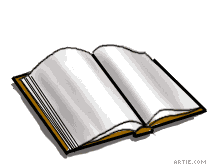 Open your workbook

Pages  117 , 118
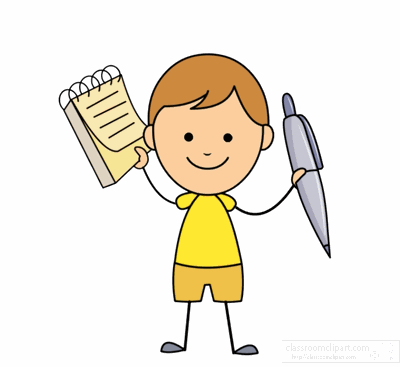 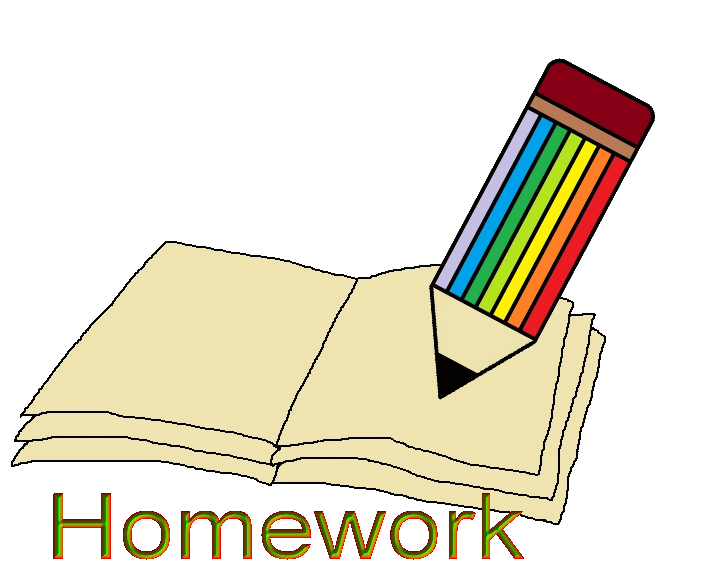 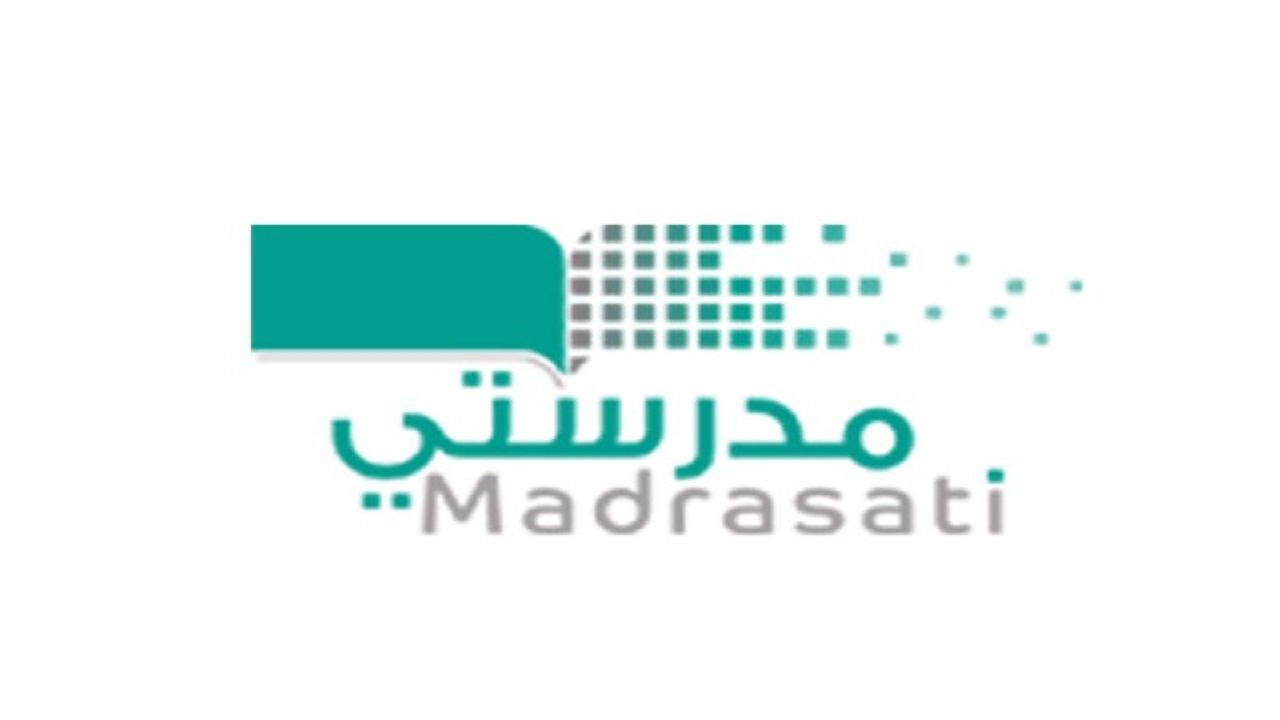 Home work at
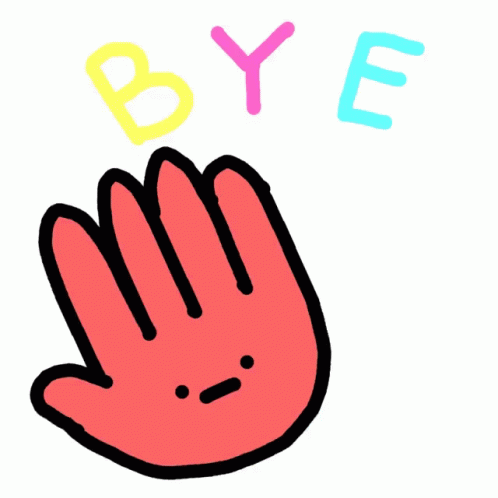 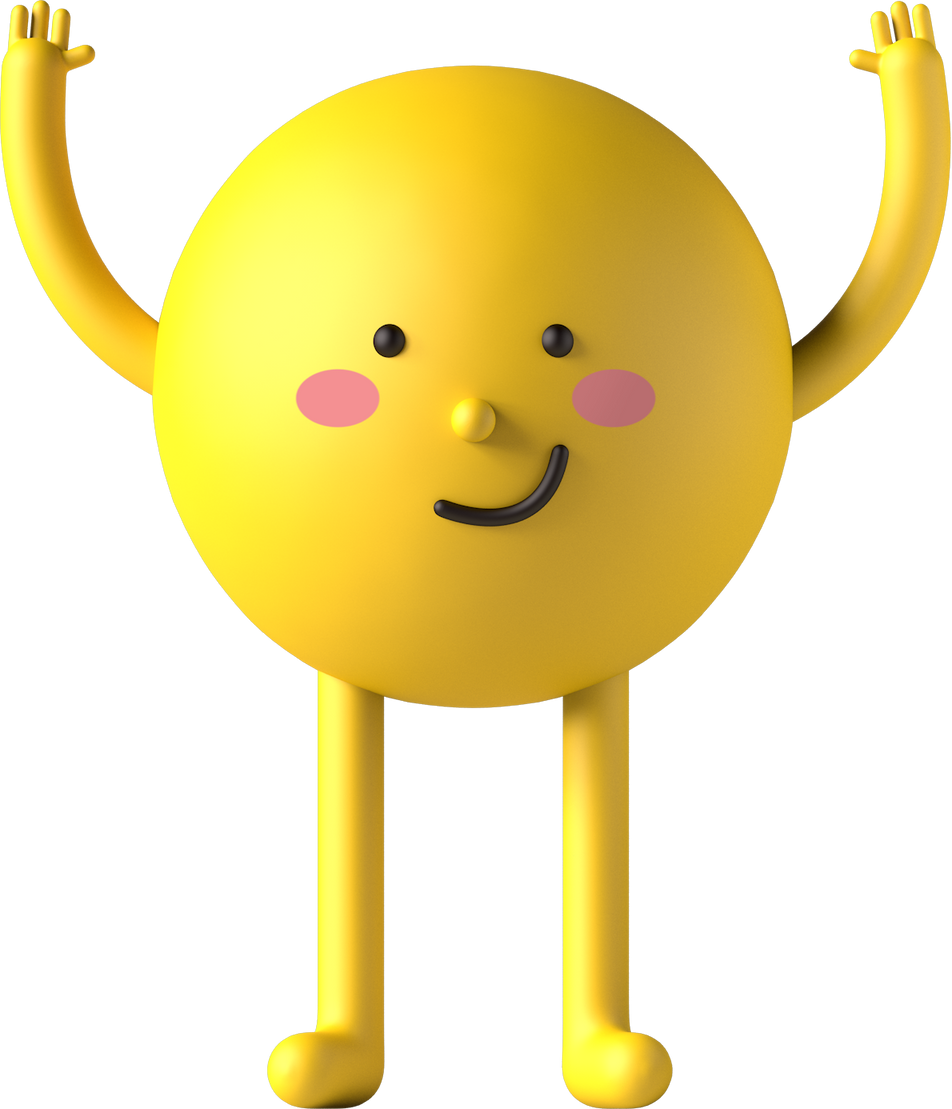 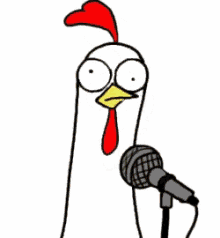 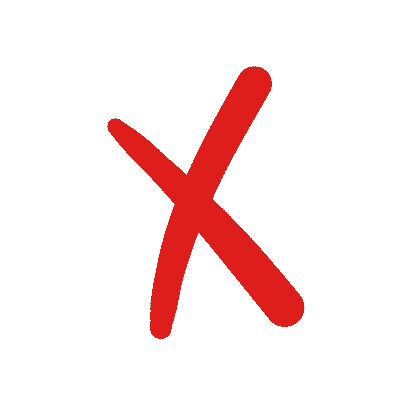 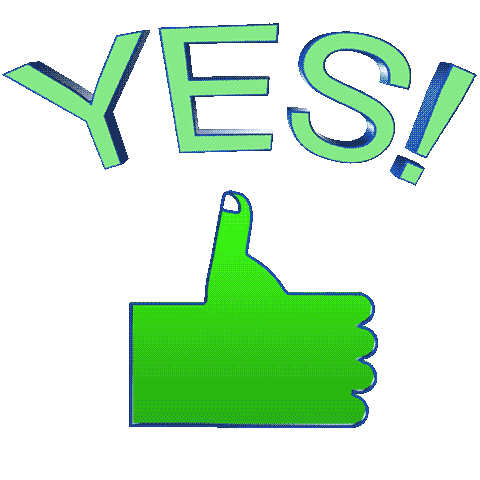 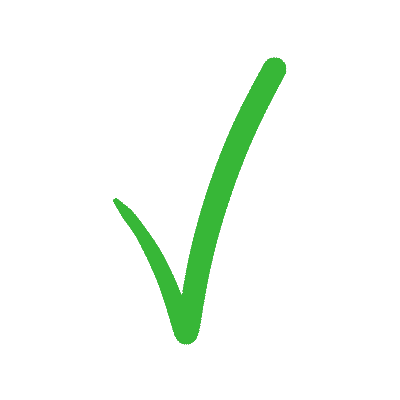